Module 3
Selection Statements
Reminder
We will use generic PRINT and READ statements
PRINT() and PRINTLINE() mean 
System.out.print() and System.out.println() for Java
Console.Write() and Console.WriteLine() for C#
cout with and without the endl

READ() means
Scanner s = new Scanner (System.in); s.nextInt() for Java
Console.Read() for C#
cin or getline() for C++
Motivation
In the programs we have written thus far, statements are executed one after the other, in the order in which they appear.

Programs often need more than one path of execution, however.  Many algorithms require a program to execute some statements only under certain circumstances.  This can be accomplished with decision structures.
Topics
Flow of Control
Boolean definition & Conditional Statements
Relational Operators
Logical Operators
Operator Precedence
 if statements
 if-else statements
 if-else-if statements
 switch statements
1.  Flow of Control
The order of statement execution is called the flow of control
By default, execution is linear: one statement after another
However, we can:
decide whether or not to execute a particular statement
execute a statement over and over, repetitively
These selection (decision) statements are based on boolean expressions (or conditions) that evaluate to true or false
A Flow Diagram
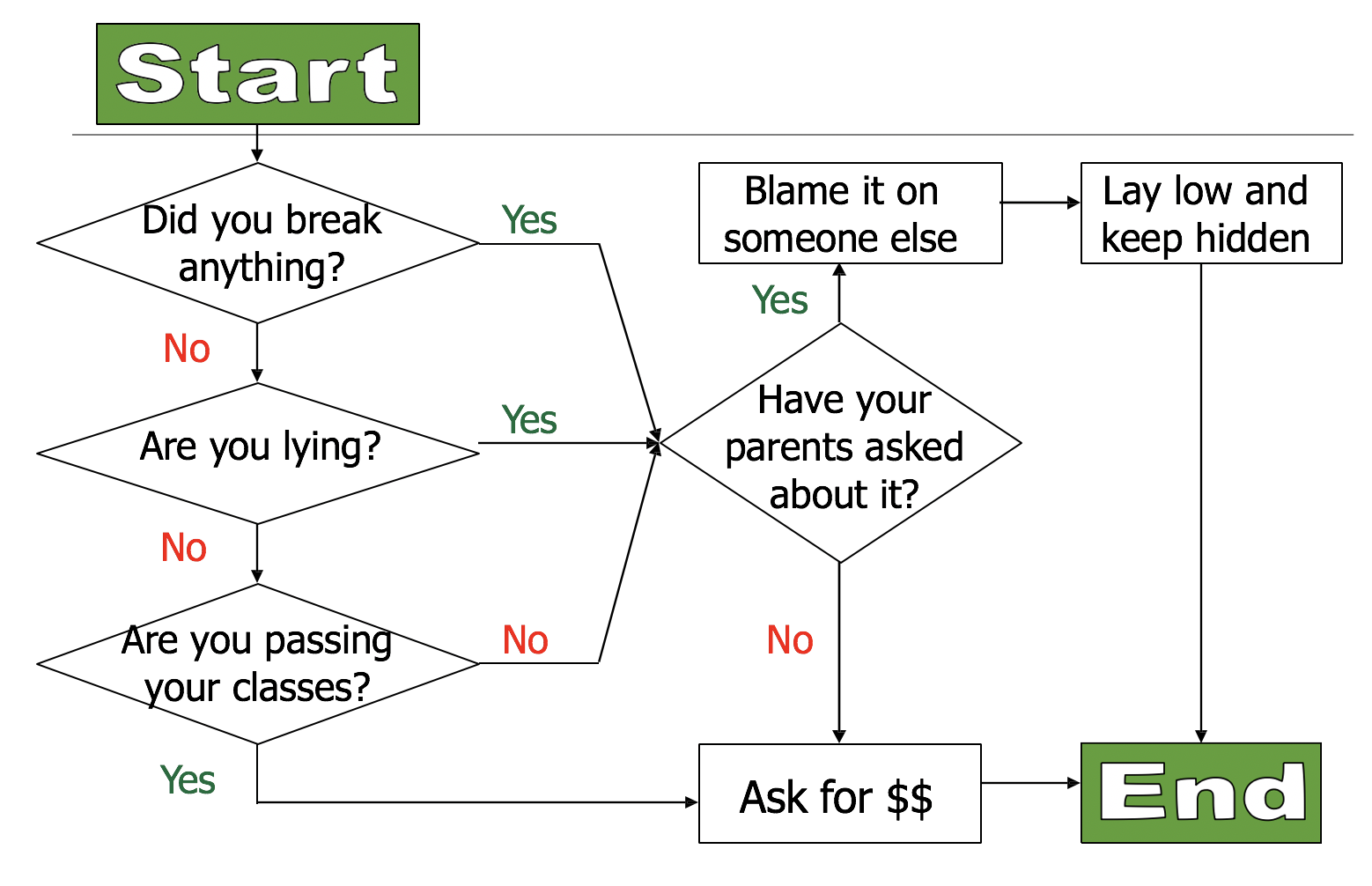 2. The Boolean
A Boolean resolves to either true or false

You can get Boolean values several different ways

Simple

Complex

These Booleans will be used (later) to make decisions
2.  Selection Statements
A Selection (conditional) statement allows us to choose which statements will be executed next:
if – block of code executes if a Boolean expression is true. 
if-else – will execute one block of code if the Boolean expression is true, or another if it is false.
if-else-if – tests a series of Boolean expressions and execute corresponding block when it finds one that is true.  
switch – lets the value of a variable determine where the program will branch to.
3. Relational Operators
Create a true or false using a relational operator:
	> 	greater than
	< 	less than
	== 	equals
.equals( ) method for strings
	!= 	not equal
	>= 	greater than or equal
	<= 	less than or equal
Note the difference between the equality operator (==) and the assignment operator (=)
Relational Operators Example
Literal Example:
5 > 3			// true
6 != 6			// false
true == (4 <=2) 	// false
‘c’ != ‘b’		// true

Variable Example:
Num1 = 5
Num2 = 7
Result = Num2 > Num1 // Result is true
Relational Operators Example
String equality – must use methods 

string myString = "red";
string yourString = "blue";

Java:  myString.equals(yourString)  // false
C#: myString.Equals(yourString)     // false

// 0 if true, otherwise -1 or +1
// depending on which string is lower/higher
C++: myString.compare(yourString)
4. Logical Operators
Boolean expressions can also use the following logical operators:
Logical NOT
Logical AND
Logical OR
They all take Boolean operands and produce Boolean results
Logical NOT is a unary operator (it operates on one operand)
Logical AND and OR are binary operators (each operates on two operands)
Logical Operators (NOT)
The logical NOT operation is also called logical negation or logical complement
If some Boolean condition a is true, then NOT a is false;  if a is false, then NOT a is true
Logical expressions can be shown using a truth table
Logical Operators (AND and OR)
The logical AND expression
a AND b
	is true if both a and b are true, and false otherwise

The logical OR expression
a OR b
	is true if either a or b is true, or both are true, and false otherwise
Logical Operators
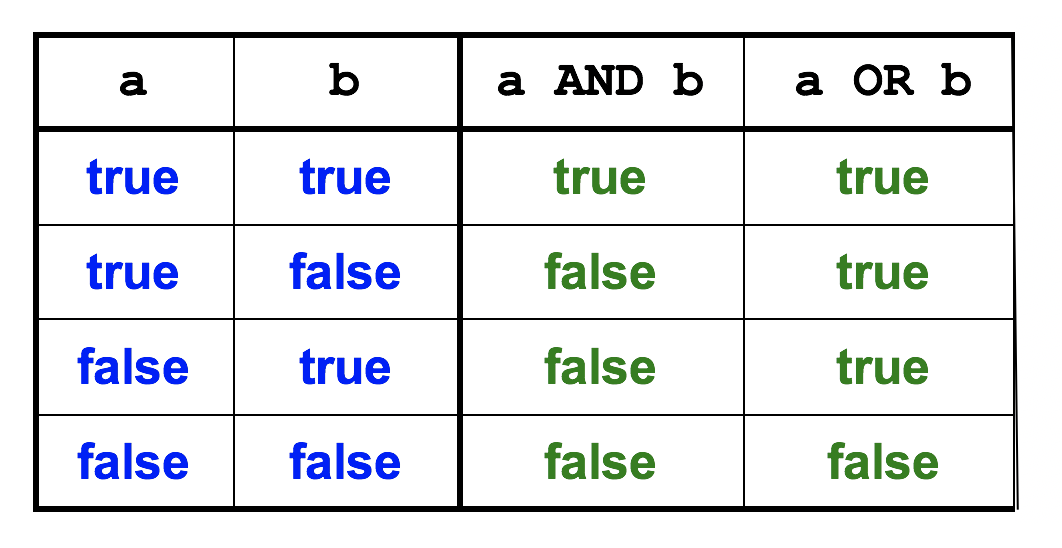 Logical Operators in Boolean Expressions
Expressions can form complex conditions

 IF ((total < (MAX + 5)) AND (NOT found)) THEN
   PRINT ("Processing…") 
 ENDIF

Mathematical operators have higher precedence than the Relational and Logical operators
Relational operators have higher precedence than Logical operators
Boolean Expressions
Specific expressions can be evaluated using truth tables
Given    X = ((total < (MAX + 5)) AND (NOT found))
   What is the values of  X ?
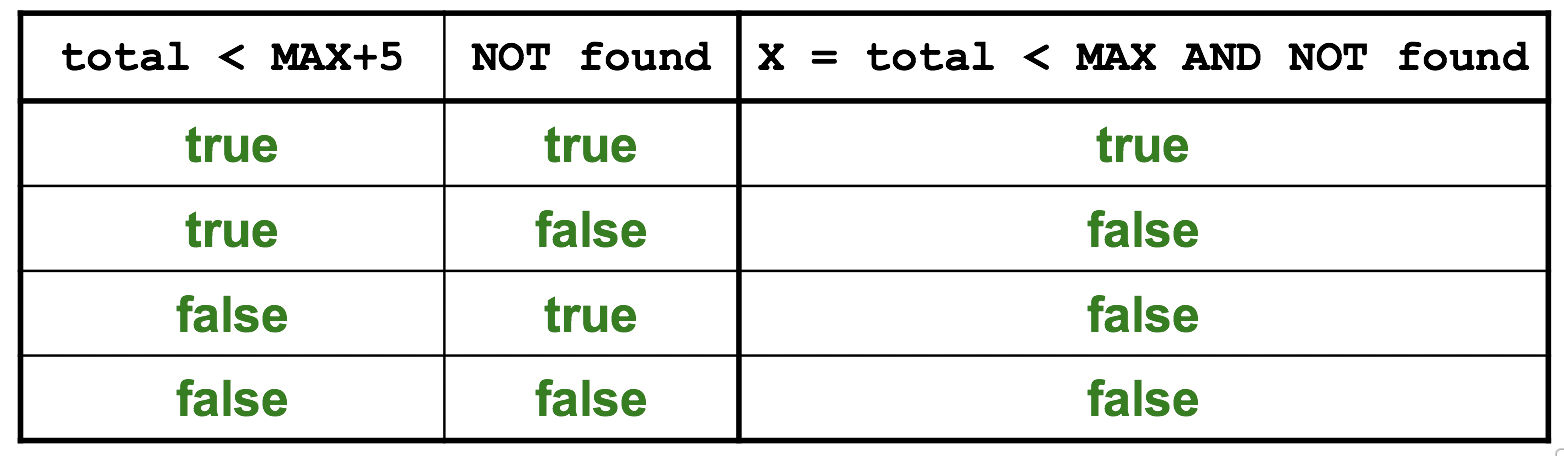 5.  Order of Precedence of Arithmetic, Comparison, and Logical Operators
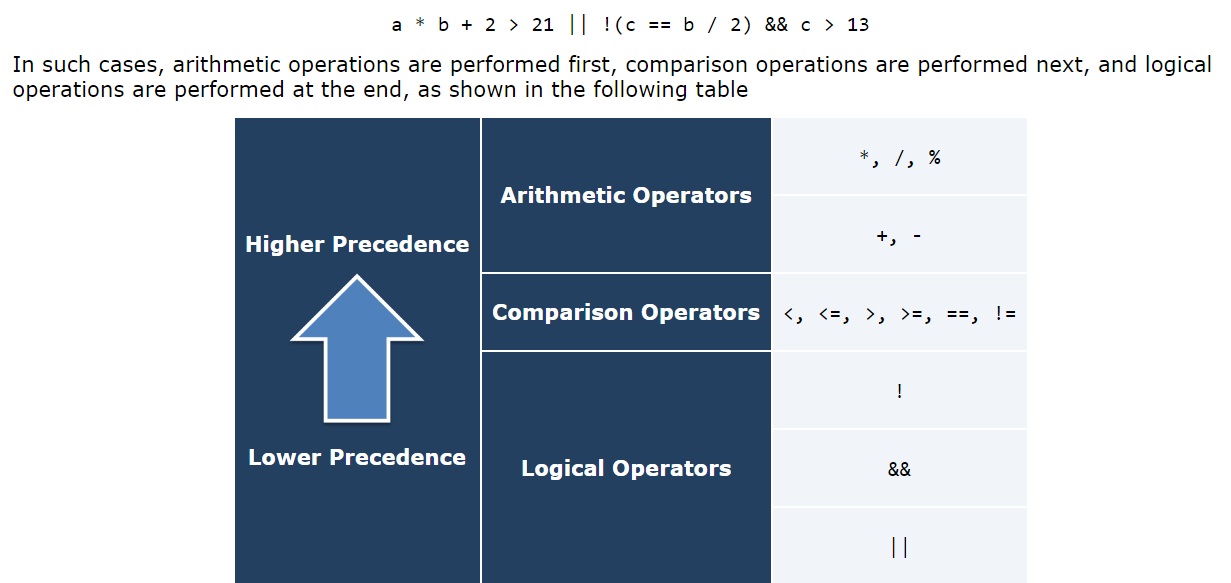 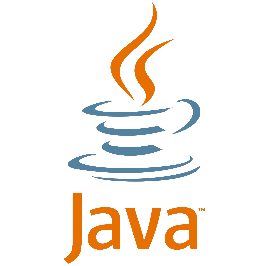 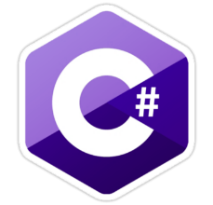 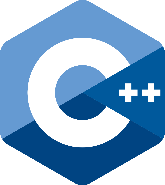 Source: http://www.bouraspage.com/repository/algorithmic-thinking/what-is-the-order-of-precedence-of-arithmetic-comparison-and-logical-operators
Operator Precedence
Applying operator precedence and associativity rule to the expression:

  3 + 4 * 4 > 5 * (4 + 3) - 1 

Inside parentheses first
Multiplications
Addition
Subtraction
Greater than

The expression resolves to FALSE
Notes on Indentation
In Java, C# and C++
Makes no difference, but crucial for readability and debugging.
Code inside the IF statement is indented and should also be enclosed in curly braces { }.
6. Logic of an IF Statement
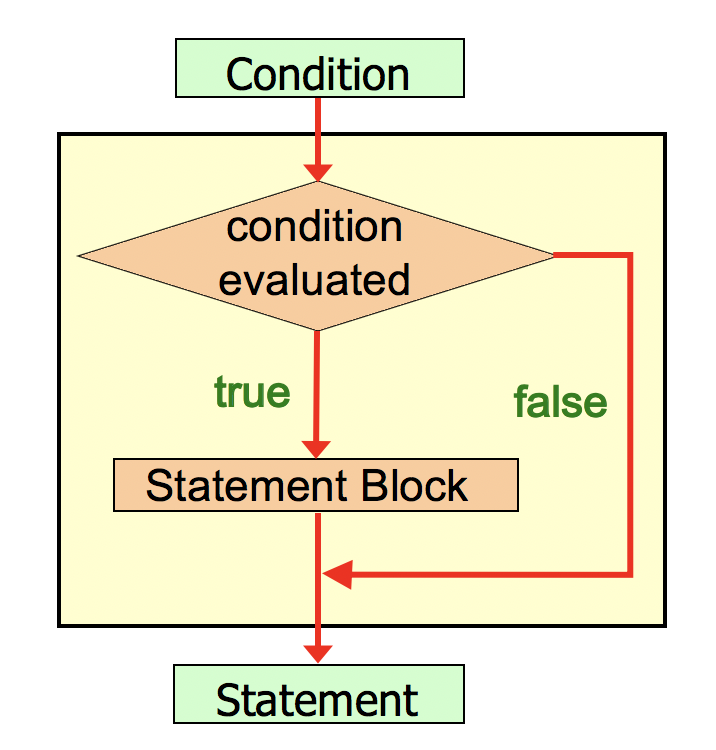 Now Let’s Do Something!
Using the IF statement, we can decide whether or not to execute some code


Has format:

   IF (condition) THEN 
      // all the code that’s here will only execute
      // IF and only IF the condition above is true
   ENDIF
Problem Statement
Write a program to convert user input of Celsius temperature to Fahrenheit.  Display the converted temperature to the user.  Issue a heat warning IF temperature is at least 90 degrees Fahrenheit.

Fahrenheit = 9.0 / 5.0 * Celsius + 32
Pseudocode - IF Statement
BEGIN MAIN
   CREATE Fahrenheit = 0, Celsius = 0
   PRINT “Enter Celsius temperature: ”
   READ user input
   Celsius = user input
   Fahrenheit = 9.0 / 5.0 * Celsius + 32 
   PRINT Fahrenheit   IF (Fahrenheit >= 90) THEN	PRINT “heat warning”
   ENDIF
END MAIN
Ps
Example - if Statement
double celsius= 0.0, fahrenheit = 0.0;
      PRINT (“What is the Celsius temperature? ");
      celsius = READ();
      fahrenheit = 9.0 / 5.0 * celsius + 32;
      PRINT (“The temperature is " + fahrenheit + 
         “ degrees Fahrenheit”);      if (fahrenheit >= 90) {
         PRINT(“It is really hot out there!”);
      }
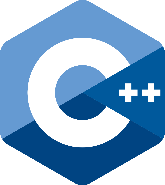 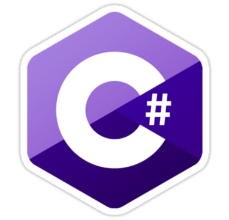 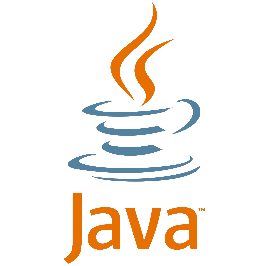 Pseudocode – Logical Operators - OR
BEGIN MAIN   CREATE Fahrenheit = 0, Celsius = 0
   PRINT (“What is the Celsius temperature? ");
   Celsius = READ();
   Fahrenheit = 9.0 / 5.0 * Celsius + 32;  
   PRINT Fahrenheit
   IF ((Fahrenheit >= 90)  OR (Fahrenheit <= 20)) THEN	PRINT “Extreme weather warning!”
   END IFEND MAIN
Ps
Example – Logical Operators - OR
double fahrenheit = 0.0, celsius = 0.0;

PRINT(“What is the Celsius temperature? ");
celsius = READ();
Fahrenheit = 9.0 / 5.0 * celsius + 32; 

PRINTLINE(“The temperature is " + fahrenheit + 
          “ degrees Fahrenheit”);	
if ((fahrenheit >= 90) || (fahrenheit <= 20))
{
	PRINTLINE(“Extreme weather warning!”);
}
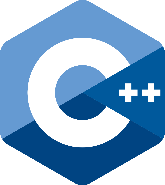 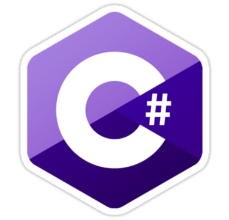 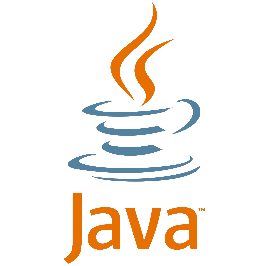 Expressions that don’t work (in most languages)
BEGIN MAIN   CREATE Fahrenheit = 0, Celsius = 0
   PRINT (“What is the Celsius temperature? ");
   Celsius = READ();
   Fahrenheit = 9.0 / 5.0 * Celsius + 32;  
   PRINT Fahrenheit
   // THIS LINE BELOW   IF (20 <= Fahrenheit <= 90) THEN //BAD!	PRINT “It’s a pleasant day”
   END IFEND MAIN

// Needs to be broken into two parts
Ps
Pseudocode – Logical Operators - NOT
BEGIN MAIN   CREATE Fahrenheit = 0, Celsius = 0
   PRINT (“What is the Celsius temperature? ");
   Celsius = READ();
   Fahrenheit = 9.0 / 5.0 * Celsius + 32;  
   PRINT Fahrenheit
   IF ( NOT (Fahrenheit >= 90) ) THEN	PRINT “It’s not hot!”
   END IFEND MAIN
Ps
Example – Logical Operators - NOT
double fahrenheit = 0.0, celsius = 0.0;

PRINT(“What is the Celsius temperature? ");
celsius = READ();
Fahrenheit = 9.0 / 5.0 * celsius + 32; 

PRINT (“The temperature is " + fahrenheit + 
       “ degrees Fahrenheit”);	
if ( !(fahrenheit >= 90) )
{
	PRINTLINE(“It’s not hot out there!”);
}
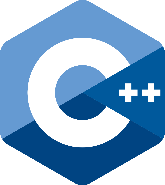 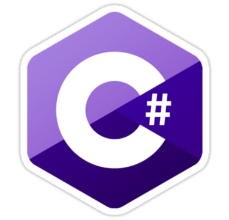 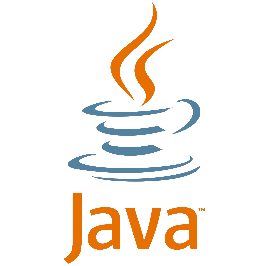 7.  Structure of an IF-ELSE Statement
IF has a counterpart – the ELSE statement
Has format:
IF (condition) THEN
   statementBlock that executes if condition is true
ELSE
   statementBlock that executes if condition is false
ENDIF
IF the condition is true, statementBlock1 is executed;  IF the condition is false, statementBlock2 is executed
Notice there is no condition after the ELSE statement.
One or the other will be executed, but not both
7. Logic of an IF-ELSE statement
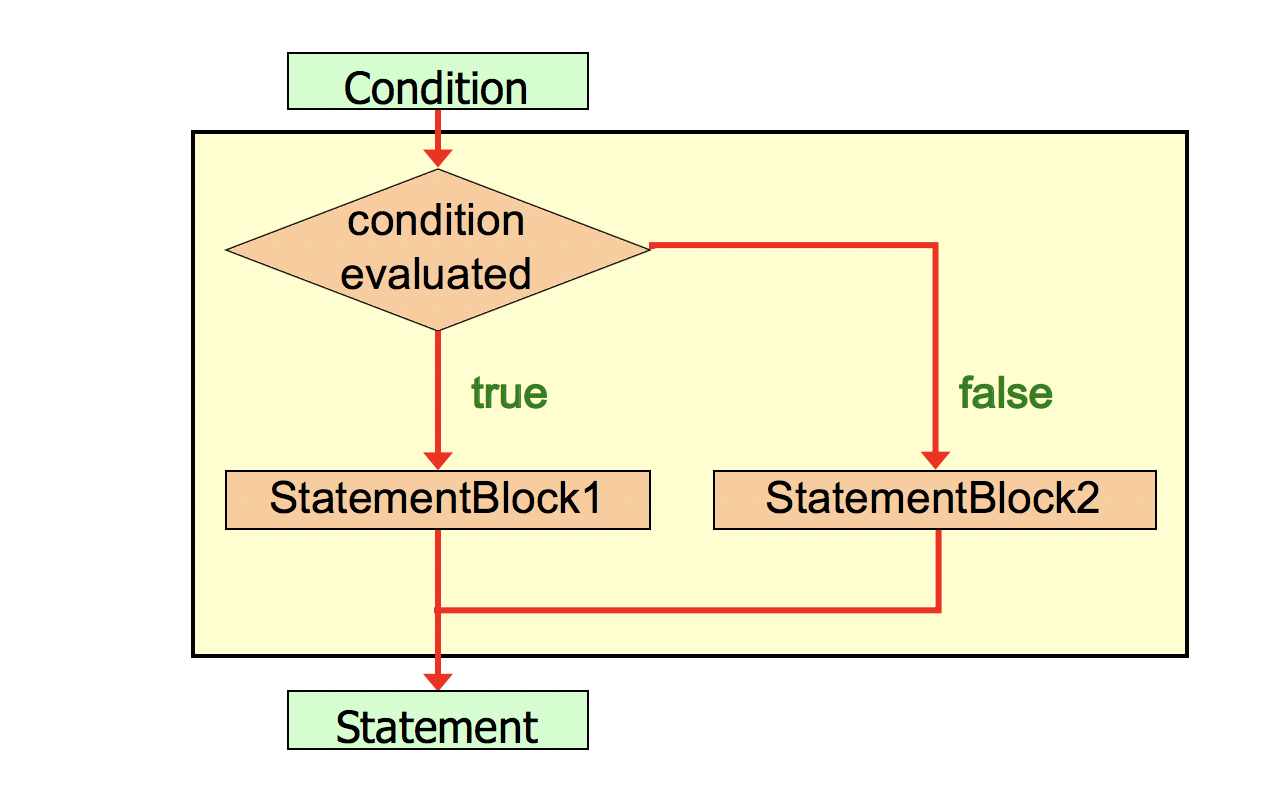 Problem Redefined
Original Problem Statement: Write a program to convert user input of Celsius temperature to Fahrenheit.  Display the converted temperature to the user.  Issue a heat warning IF temperature is at least 90 degrees Fahrenheit.Add: IF the temperature is not that high, output a message to the user.
Pseudocode – IF-ELSE Statement
BEGIN MAIN
  CREATE Fahrenheit = 0, Celsius = 0
  PRINT “Enter Celsius temperature: ”
  READ user input
  Celsius = user input
  Fahrenheit = 9.0 / 5.0 * Celsius + 32
  PRINT Fahrenheit  IF (Fahrenheit >= 90) THEN	PRINT “heat warning”
  ELSE
	PRINT “there is no extreme heat”
  ENDIF
END MAIN
Ps
Example – if-else(Code Snippet)
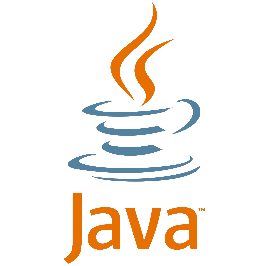 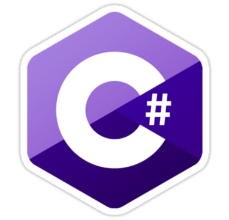 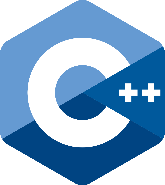 double celsius = 0.0, fahrenheit = 0.0;
PRINT("What is the Celsius temperature? ");
celsius = READ();
fahrenheit = 9.0 / 5.0 * celsius + 32;
PRINT("The temperature is " + fahrenheit + " degrees Fahrenheit");

if (fahrenheit >= 90)
{
    PRINT("It is really hot out there, be careful!");
}
else{
    PRINT(“There is no extreme heat today.”);
}
Pseudocode – Logical Operators - AND
BEGIN MAIN  CREATE Fahrenheit = 0
  PRINT “Enter Fahrenheit temperature: ”
  Fahrenheit = READ
  PRINT Fahrenheit
	IF ((Fahrenheit >= 50) AND (Fahrenheit <= 80)) THEN
		PRINT “It’s a pretty good day!”
	ELSE		PRINT “It may be better to stay inside.”
	END IFEND MAIN
Ps
Example – Logical Operators - AND
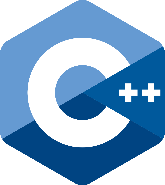 double fahrenheit = 0.0;
PRINT ("What is the Fahrenheit temperature?”);
READ (fahrenheit);
if ((fahrenheit >= 50) && (fahrenheit <= 80)) {
   PRINTLINE ("It’s a pretty good day!");
}
else{
   PRINTLINE ("It may be better to stay inside.");
}
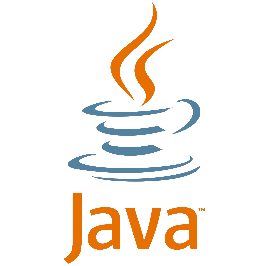 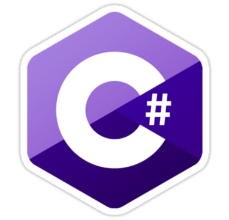 8. Structure of an IF-ELSE-IF
Selecting one from many
As soon as one is true, the rest are not considered
Has format:
IF (condition) THEN
   //statementBlock that executes if the above boolean is true
ELSE IF (condition) THEN
   //statementBlock that executes if the above boolean is true
ELSE IF (condition) THEN
   //statementBlock that executes if the above boolean is true
ELSE
   //statementBlock that executes if the nothing matched above
ENDIF

Note: only one set of statements will ever execute. Trailing else is optional
8. Logic of an IF-ELSE-IF
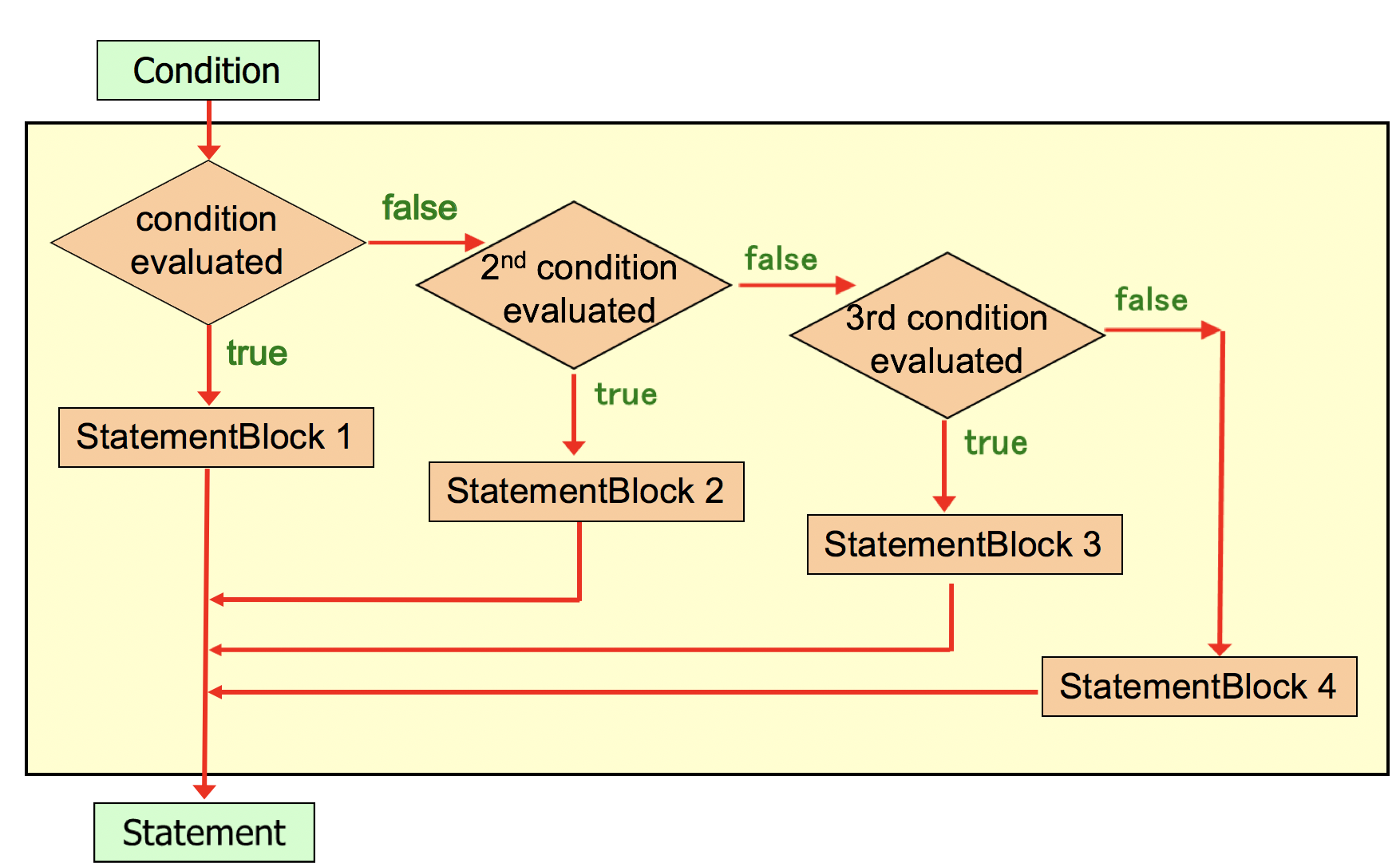 Problem Redefined
Original Problem Statement: Write a program to convert user input of Celsius temperature to Fahrenheit.  Display the converted temperature to the user.  Issue a heat warning if temperature is at least 90 degrees Fahrenheit.  Add: two additional messages to recommend an action based on temperature (in the 70’s or in the 80’s), and a trailing else.
Pseudocode – IF-ELSE-IF
BEGIN MAIN  CREATE Fahrenheit = 0, Celsius = 0
  PRINT “Enter Celsius temperature: ”
  READ user input
  Celsius = user input
  Fahrenheit = 9.0 / 5.0 * Celsius + 32
  PRINT Fahrenheit  IF (Fahrenheit >= 90) THEN	PRINT “heat warning”
  ELSE IF (Fahrenheit >= 80) THEN
	PRINT “it is warm, but there is no extreme heat”
  ELSE IF (Fahrenheit >= 70) THEN
	PRINT “the temperature is pleasant and suggest a picnic” 
  ELSE	PRINT “a suggestion to take a jacket”
  END IFEND MAIN
Ps
Pseudocode – IF-ELSE-IF – BAD VERSION
BEGIN MAIN  CREATE Fahrenheit = 0, Celsius = 0
  PRINT “Enter Celsius temperature: ”
  READ user input
  Celsius = user input
  Fahrenheit = 9.0 / 5.0 * Celsius + 32
  PRINT Fahrenheit  IF (Fahrenheit >= 70) THEN
	PRINT “the temperature is pleasant and suggest a picnic” 
  ELSE IF (Fahrenheit >= 80) THEN
	PRINT “it is warm, but there is no extreme heat”
  ELSE IF (Fahrenheit >= 90) THEN	PRINT “heat warning”
  ELSE	PRINT “a suggestion to take a jacket”
  END IFEND MAIN
Ps
Why is this bad?
Example – if-else-if
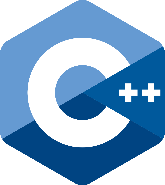 double celsius = 0.0, fahrenheit = 0.0;
PRINT("What is the Celsius temperature? ");
celsius = READ();
fahrenheit = 9.0 / 5.0 * celsius + 32;
PRINT("The temperature is " + fahrenheit + 
      "degrees Fahrenheit");

if (fahrenheit >= 90) {
	PRINT(“It is really hot!”);
}
else if (fahrenheit >= 80) {
	PRINT(“It is very warm!”);
}
else if (fahrenheit >= 70) {
	PRINT(“It is very pleasant!”)
}
else {
	PRINT(“It is cool today”);
}
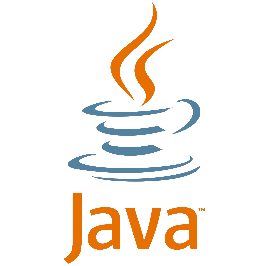 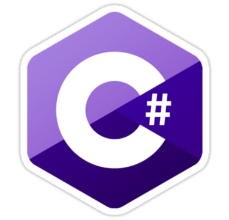 9.  The switch Statement
The switch statement provides another way to decide which statement to execute next
The switch statement uses a variable and attempts to match the value to one of several possible cases (cases)
Each case contains a value and a list of statements
The flow of control transfers to statement associated with the first case value that matches
9. Structure of a switch
The general syntax of a switch statement is:
SWITCH (variable)
BEGIN
  CASE 1:
       statementBlock
       break	// SUPER IMPORTANT BREAKS! 
  CASE 2:
       statementBlock       
       break 	// If we don’t include breaks, it goes to next condition
  CASE 3:
       statementBlock
       break
  CASE ...
  DEFAULT:       statementBlock
ENDSWITCH
7. Logic of switch statement
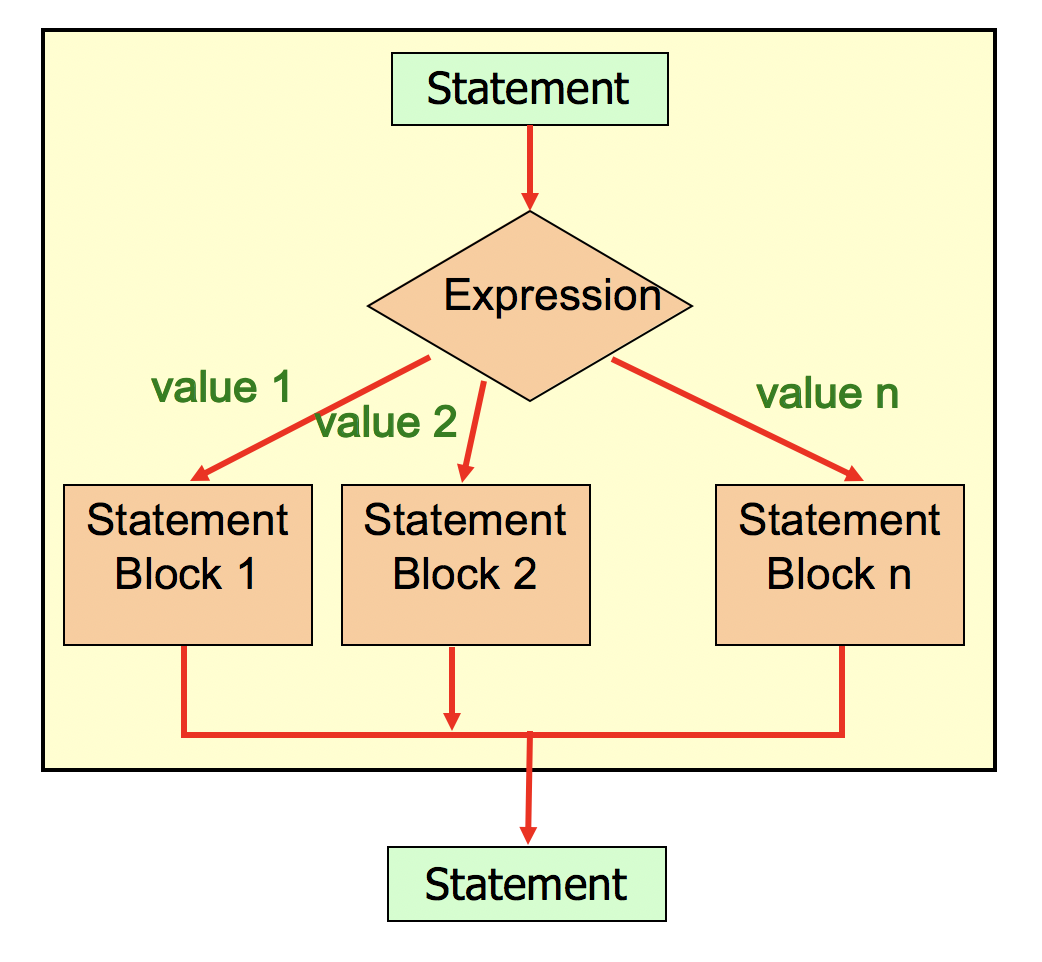 break Statement
Often a break statement is used as the last statement in each case's statement list
break statements are required in C#
A break statement causes control to transfer to the end of the switch statement
If a break statement is not used, the flow of control will continue into the next case
Sometimes this may be appropriate, but often not…
Default Case
A switch statement can have an optional default case
The default case has no associated value and simply uses the reserved word default
If the default case is present, control will transfer to the default case if no other case value matches
If there is no default case, and no other value matches, control falls through to the statement after the switch statement
Switch Statement Expression
The variable of a switch statement must be an integer type (byte, short, int, long) or a char type.
It cannot be a boolean value or a floating point value (float or double)
You cannot perform relational checks with a switch statement
In Java and C#, you can also switch on a string
Problem Redefined
Original Problem Statement: Write a program to convert user input of Celsius temperature to Fahrenheit.  Display the converted temperature to the user.  Add: Using the Fahrenheit temperature and division, determine the conditions outside (i.e., in the 100’s, 90’s, etc.).  Use a switch statement to recommend user action based on the result.  If it is in the 60’s or below, suggest the user take a jacket.
Pseudocode – switch Statement
// Read user input like before
conditions = compute using Fahrenheit variable / 10 
PRINTLINE("It is in the " + conditions + "0's.")
SWITCH (conditions) 		   CASE 10:	PRINT “stay inside”, BREAK	   CASE 9	:	PRINT “be careful due to heat”, BREAK	   CASE 8	:	PRINT “it is hot, but not extreme”, BREAK	   CASE 7	:	PRINT “pack a picnic”, BREAK	   DEFAULT:	PRINT “take a jacket”, BREAK
ENDCASE
Ps
switch Example
int conditions = (int)fahrenheit / 10;
PRINTLINE("It is in the " + conditions + "0's.");

switch (conditions)
{
	case 10:
       	 PRINT("It’s hot!  Stay inside!");
           break;
       case 9:
           PRINT("It is really hot out there!");
           break;
       case 8:
           PRINT("It is warm, but no extreme heat!");
           break;
       case 7:
           PRINT("It is very pleasant today!");
           break;
       default:
           PRINT("Take a jacket!");
           break;
}
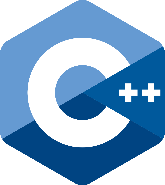 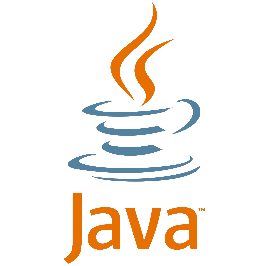 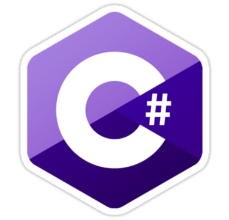 Summary
Boolean values can be generated several ways

 Use the if statement to decide which path to take

 Use the else to take the alternate path

 The if-else-if statements allow for selecting one from many
 Use the switch statement to allow a variable to determine program path